Understanding Accommodations
Before we get started
Take a second and ask yourself, What made you want to become a teacher?
Now Imagine
What if you had a student who wasn’t able to learn or appreciate the material, through no fault of their own, and no matter how much time and effort they put in, they simply would not be able to make the most of their time at university. They’re frustrated about learning, instead of being excited.
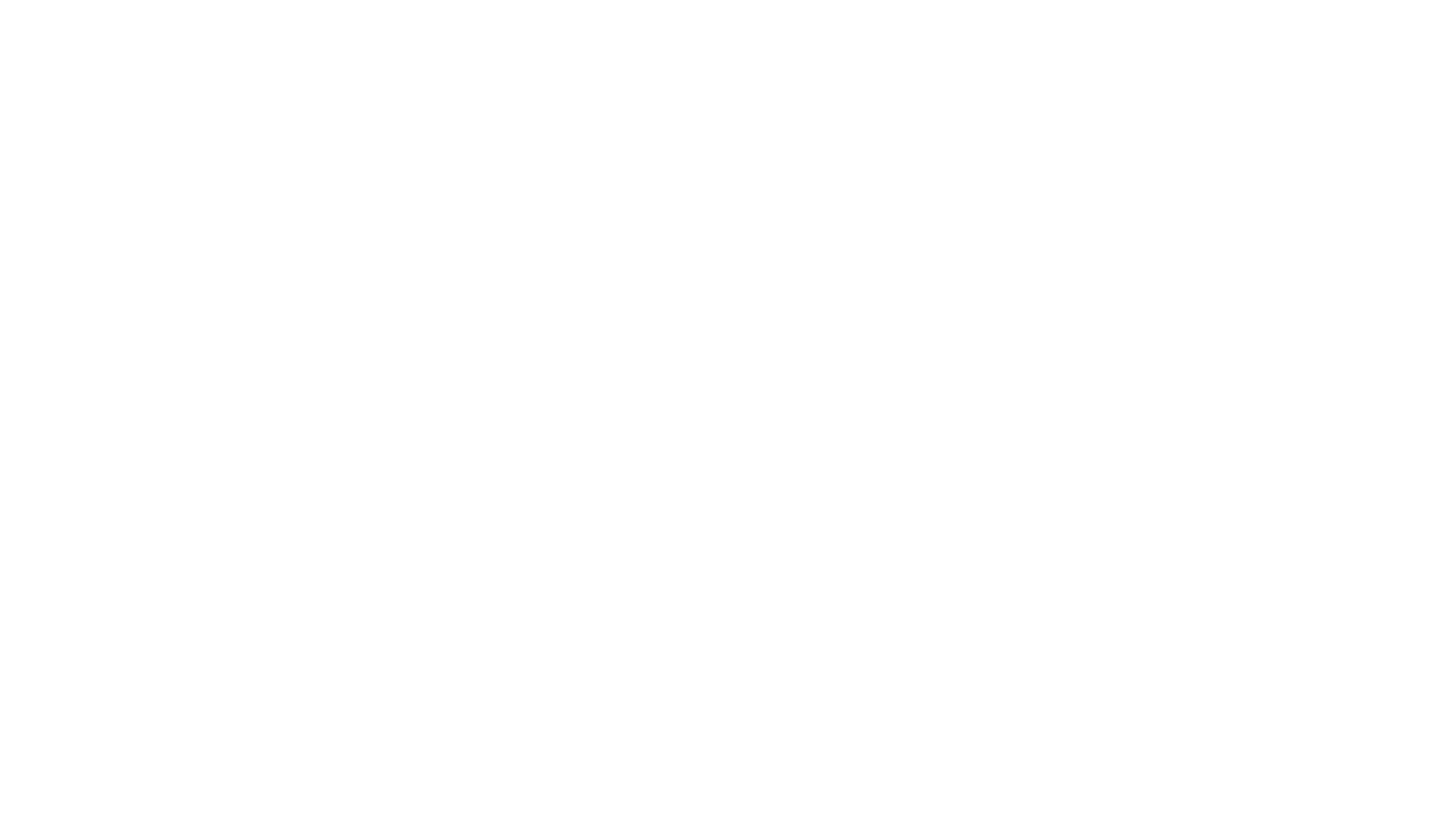 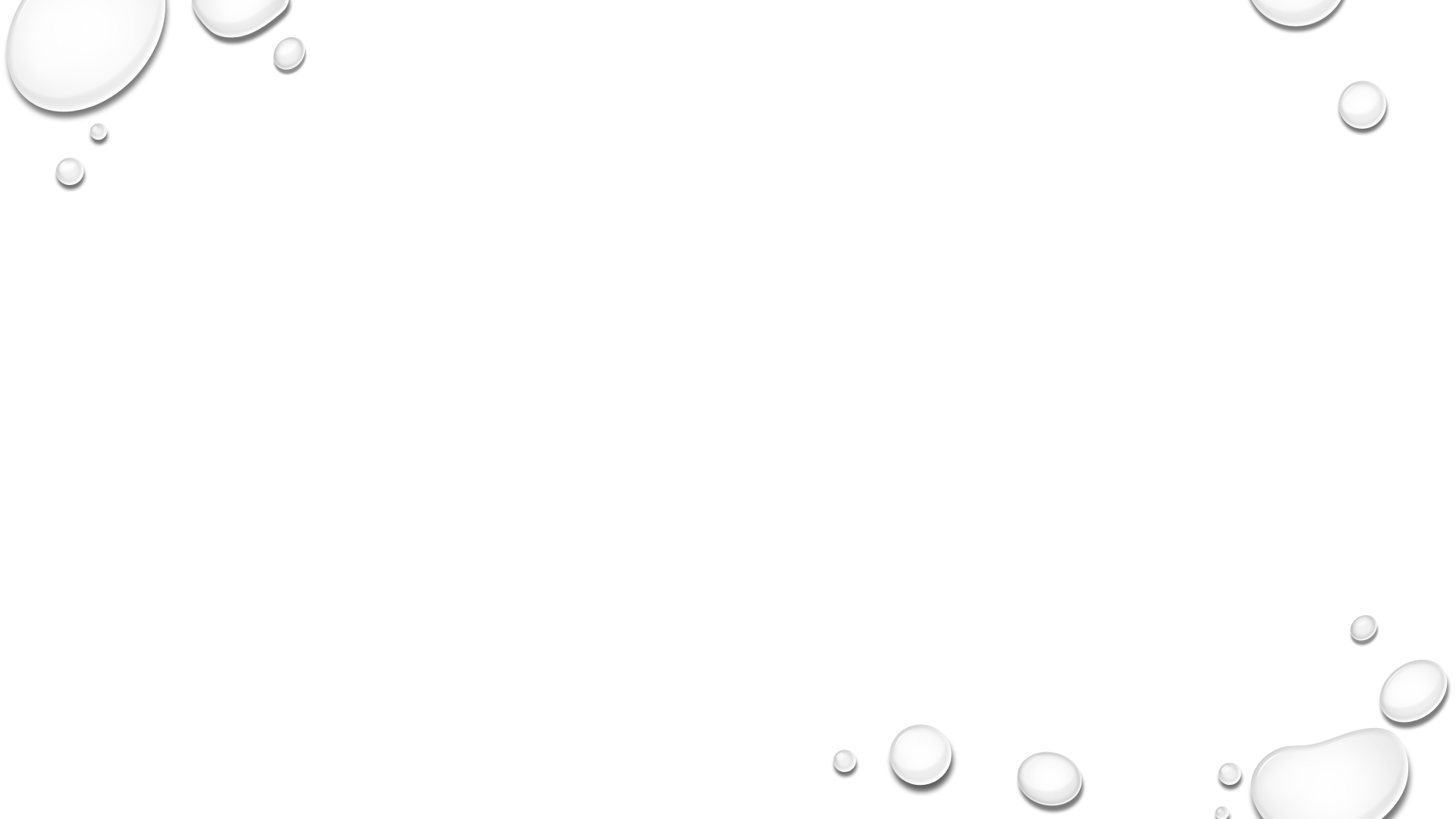 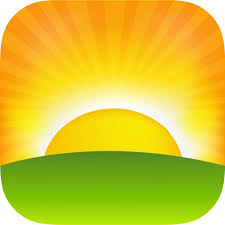 What if you could help Them?
Understanding Disabilities
DISABILITIES CAN BE: Physical or Non-Physical, Visible or Invisible…
physical
Non-physical
Examples of Physical Disabilities: Acquired brain injury, chronic illness/systemic/medical, deaf/deafened/heard of hearing, low vision/blind, mobility
Examples of Non-Physical Disabilities: Mental health, autism spectrum disorder, attention deficit/hyperactivity disorder, learning disability, addiction
There are many types of disabilities
Disabilities can also be:
Permanent or temporary
(Student may have a broken limb, or is facing a sudden trauma in life)
Documented or in the process of being documented
(STUDENT ACCESSIBILITY SERVICES can facilitate Retroactive Accommodations)
Known or Unknown to the Student
(if you suspect that the student is unaware that they have a disability, and would probably benefit from an accommodation, Then the duty to act begins)
What is the duty to Act?
The duty to act most simply means providing information in a respectful way. 
If an instructor suspects that a student may be dealing with a disability, the best practice would be to get in touch with student accessibility services, and with their support, come up with a respectful way of getting the information to the student.
If the student is dealing with something that is not disability related, best practice would be to seek support from the office of human rights and equity.
More on disabilities
Many disabilities are non-visible.
The impact of the disability can vary greatly from student to student.
Give students the benefit of the doubt, and try not to engage directly with the student’s who self identify as having a disability, unless the student has requested to do so.
We all experience Disabilities
At different points in our lives everyone experiences varying degrees of temporary disabilities.
Sometimes students will be triggered, or will experience something traumatic. These symptoms can sometimes change, it’s important to be aware.
Defining Accommodation
What it is
What it’s not
University must accommodate to the point of undue hardship
There are many different reasons why students might require accommodations
ACCOMMODATIONS are about academic integrity
It’s a legal requirement
There is no standard of “reasonable” accommodation, the standard is to the point of undue hardship. 
Has nothing to do with academic freedom or censorship
It’s not a debate
The Burden of Undue Hardship
People often underestimate the obligation that the University has to accommodate students. 
The university is required to make services available for all students in a manner that does not discriminate. This is not a debate, it’s a legal requirement.
Taking reasonable steps to accommodate is NOT SUFFICIENT. The university is required to accommodate to the point of undue hardship meaning, there are very few barriers capable of declining accommodation requests, these would most commonly be:
Cost- if Exorbitant costs make the accommodation request unfeasible.
Health & Safety requirements – if accommodating one student is going to jeopardize the health or safety of others.
Accommodating the student would preclude the student from fulfilling the essential requirements.
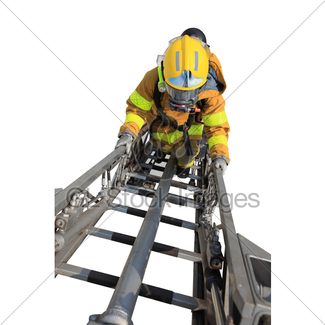 Essential Requirements
Are you aware of the essential requirements in your program?
Understanding Essential Requirements
Essential requirements refer to the knowledge and skills that must be acquired and cannot be altered in order to successfully meet the fundamental nature of the course or program.
Essential requirements are not the same as learning outcomes.
The university may only decline an accommodation request if the nature and degree of a disability mean that no accommodation would enable an individual to meet the essential requirements of the course.
However, before a person can be deemed incapable of satisfying these essential requirements, the university must first explore and exhaust all other forms of evaluation.
The 3 key principles inherent in the duty to accommodate:
Dignity
Individualization
Integration & Full participation
Respect for the dignity of persons with disabilities, including integrity, empowerment, confidentiality, privacy, comfort, autonomy, individuality and self esteem.
Meaning that persons with disabilities are individuals first, and must be considered, assessed and accommodated individually.
Inclusive design of facilities, programs, policies and procedures, and barrier-removal where barriers are found to exist.
OHRC, 2001, p. 7
Disclosure
Potential concerns with Accommodations
Accommodations are very fact specific. They are intended to promote equity. The accommodation requests will always be assessed on a case by case basis.
Examples of accommodations may include, but are not limited to, access to class notes, taping of lectures, use of calculators, time extensions, flexible attendance requirements, use of computer, alternate form of testing, restorative time between tests, etc.
Student Accessibility Services is always willing and able to discuss any concerns you may have. They may also be able to suggest possible alternatives If you have Any reservations with specific accommodations.
Any failure to accommodate will be passed on to the appropriate dean, upon which point the dean will be asked to defend your decision.
More Information on Concerns
The principles behind academic integrity are about censorship and are not a defence for failing to accommodate. 
If you are planning on challenging an accommodation request, you will need the support of your chair or dean.
Remember, the Office of Human Rights and Equity is always available to provide support in difficult situations, or if there are any disagreements between sas and the chair/dean.
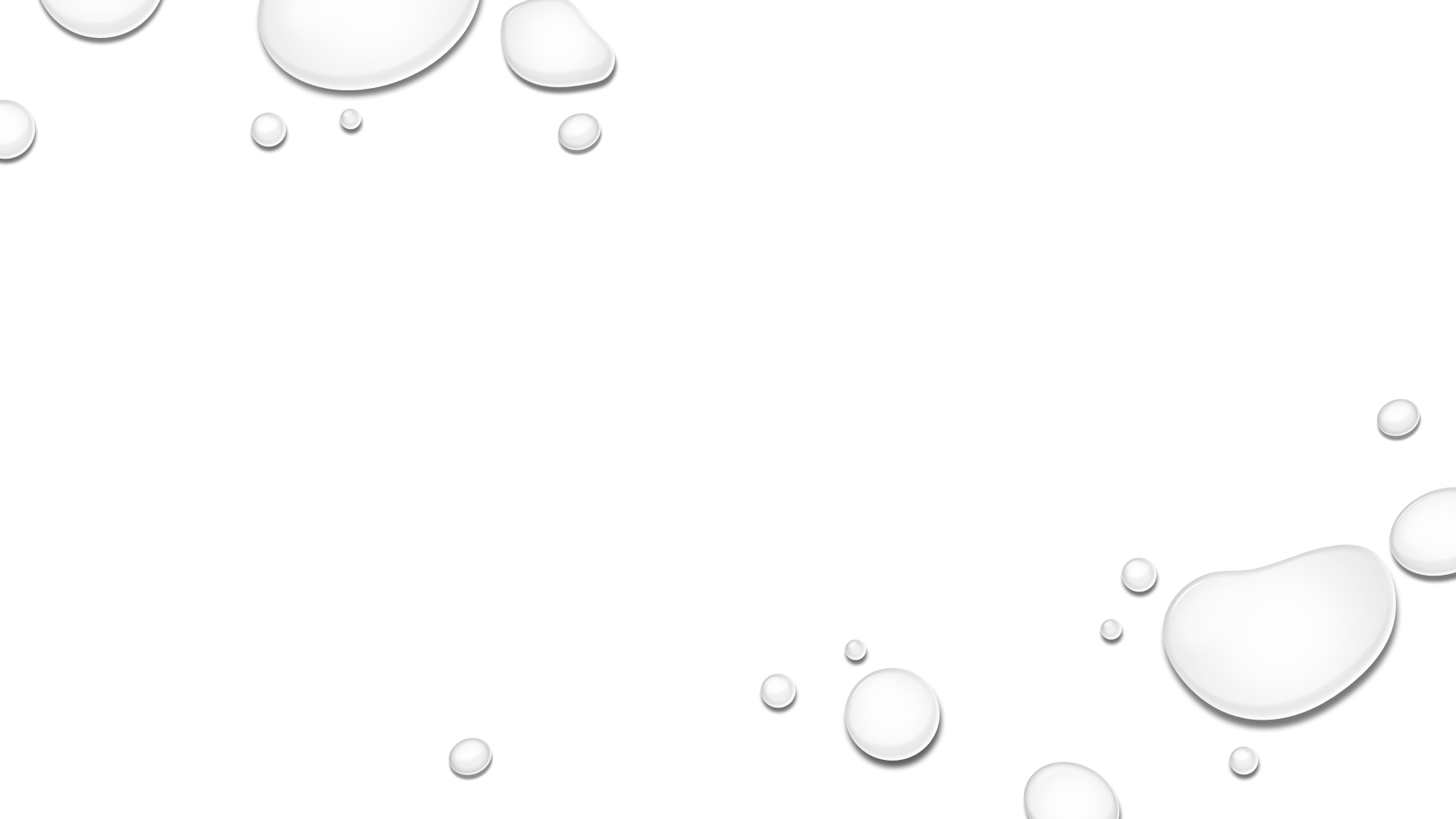 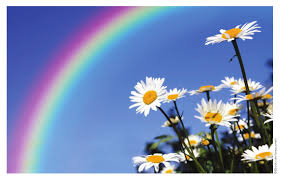 Best Practices
How Can I be Supportive?
Maintain the student’s confidentiality. Please keep that in mind at all times
avoid singling out students, refrain from labeling students. For Example: if you insist on having a no laptop policy, make sure it’s clear that there will be students with accommodations as well as notetakers using laptops. 
Remember, try not to engage directly with students, unless the student initiates contact (SAS may be the facilitator, if needed).
accommodations serve an important function, we want to  be supportive.
If you are ever unsure, or have questions, contact student accessibility services.
Did you know?
every student who has received accommodations has had a discussion with student accessibility services about what their functional limitations in the educational environment; 
if a student has received permission to tape lectures, that student has been advised that those lectures are not to be shared, and are to be deleted once the student has finished making Academic use of them. 	
Remember also, there are usually alternative ways to meet program essential requirements, accommodation is about trying to find the right way to support students. 
Maybe you have some concerns about taping lectures, perhaps you could ask students to refrain from taping class discussions, or maybe instead of taping you would prefer to provide the students with accommodations class notes.
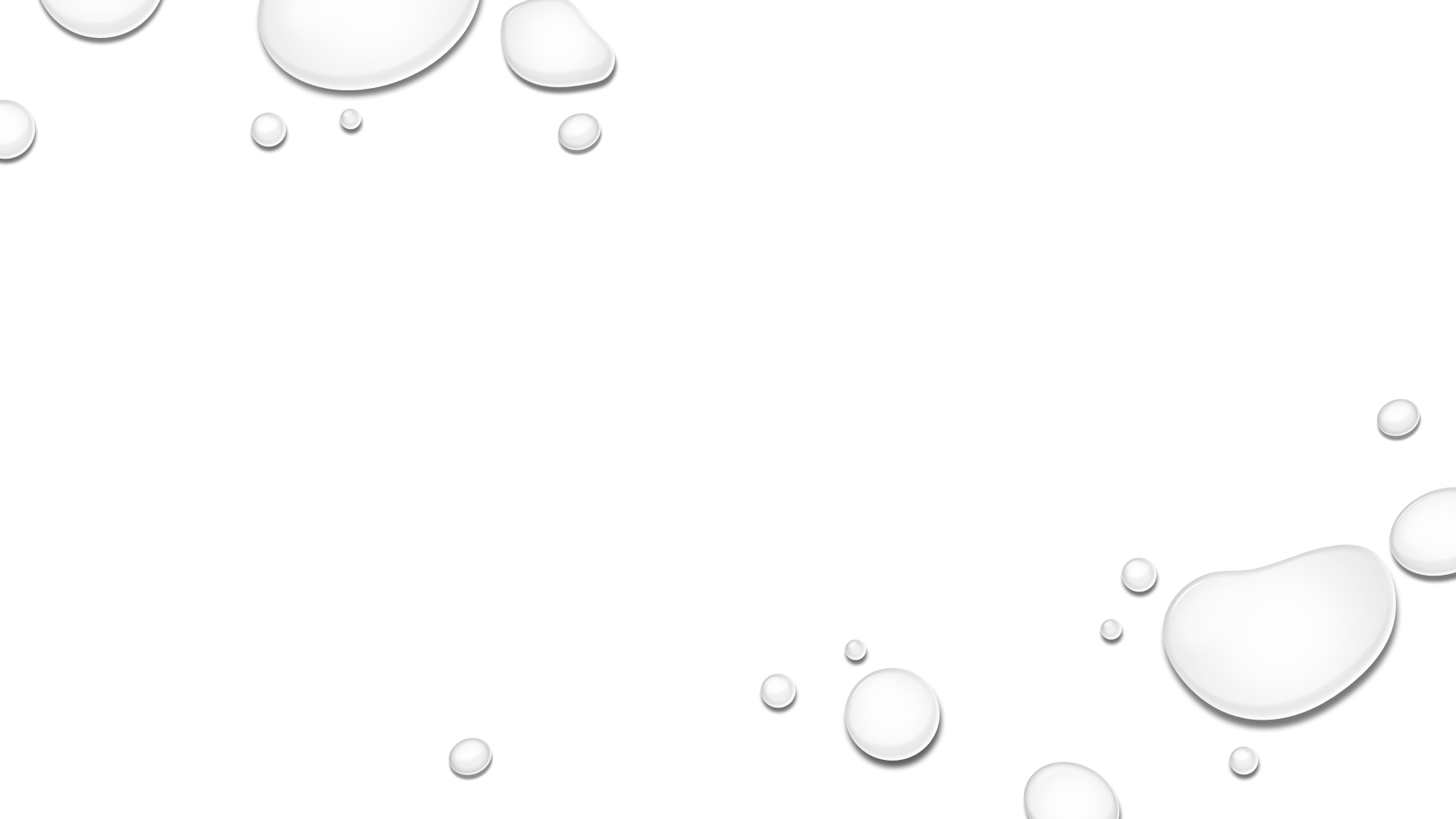 Expectations
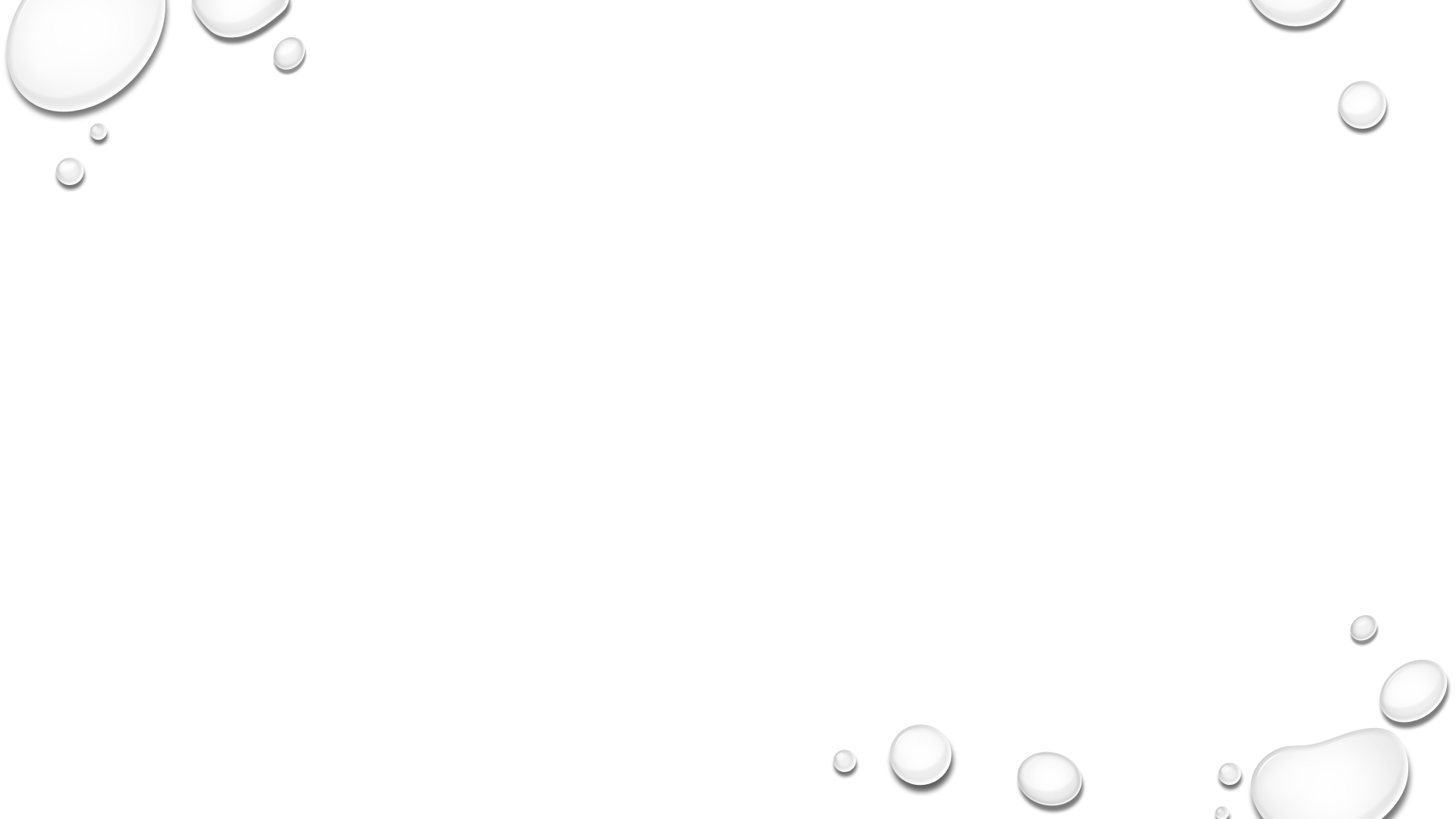 Principles that ensure compliance with Ohrc expectations:
Students are not required to disclose their disability
Students may request interim accommodations
temporary & permanent mental health disabilities will be accommodated
Student accessibility services will determine the appropriate academic accommodations based on the students functional limitations.
A student who has an undiagnosed health conditions may be directed to sas, who may then choose to implement interim accommodations while documents are being processed.
It’s important that all students be made aware that accommodations are available for a Variety of functional limitations.
Principles Continued
principles should be clearly communicated to all
Retroactive accommodations will be considered
Student’s should not reveal their private medical info
Retroactive accommodations are considered by sas on a case-by-case basis, so Avoid stating that requests for accommodations after a deadline will not be considered.
Information regarding a students disability and/or accommodations must not be shared with others. 
Some students prefer not to discuss their accommodations with instructors.
Professors are strongly encouraged to include a message on course syllabi which notifies students that these resources and policy references are available.
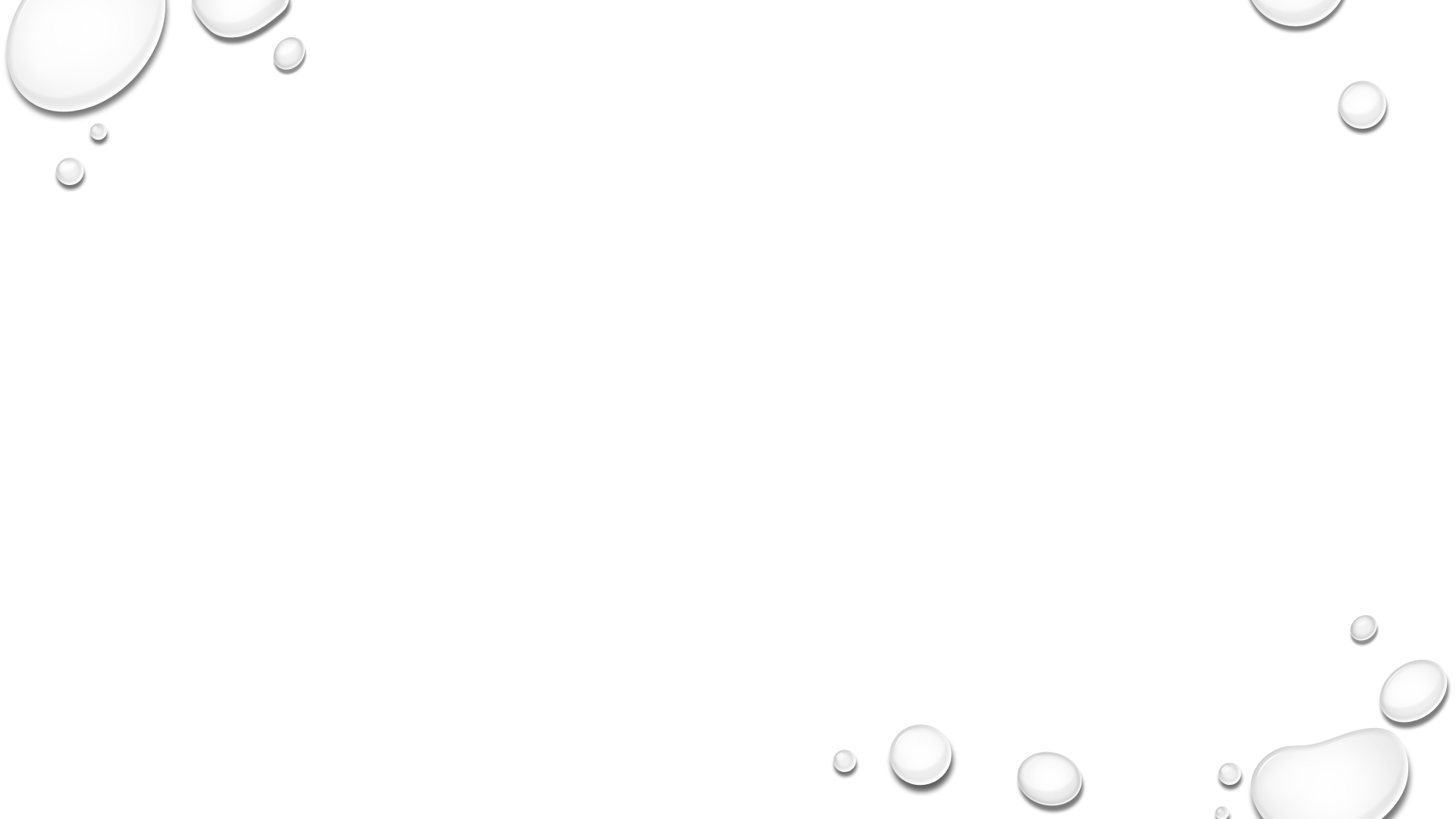 Understanding the Process
Students requiring accommodations should schedule an appointment with SAS.
Students will be provided a documentation form, which they will need to have a doctor (or appropriate professional) complete, outlining their functional limitations.
Students will then have a discussion with an advisor, and begin putting together an accommodation plan.
The advisor will explain how the accommodations are to be used, so that the student fully understands what s/he can and can’t do. 
Student accessibility services will then provide the instructor with a Confidential accommodation form to review.
Accommodations- a growing phenomenon
Number of Students Registered
Year
For More information
ACCESSIBILITY FOR ONTARIANS WITH DISABILITIES ACT
https://www.ontario.ca/laws/statute/05a11  
CANADIAN CHARTER OF RIGHTS AND FREEDOMS
http://laws-lois.justice.gc.ca/eng/Const/page-15.html 
COUNCIL OF ONTARIO UNIVERSITIES      - educators accessibility toolkit
        http://www.accessiblecampus.ca/tools-resources/educators-tool-kit/
     - Mental Health & Accessibility        http://www.accessiblecampus.ca/understanding-accessibility/mental-health-accessibility/ 

LAKEHEAD UNIVERSITY POLICY https://www.lakeheadu.ca/faculty-and-staff/policies/student-related/accommodations-for-students-with-disabilities
ONTARIO HUMAN RIGHTS (OHRC)
http://www.ohrc.on.ca/en/ontario-human-rights-code
  - OHRC Policy on preventing discrimination based on mental health disabilities and addictions     http://www.ohrc.on.ca/en/policy-preventing-discrimination-based-mental-health-disabilities-and-addictions SAS FACULTY RESOURCEShttps://www.lakeheadu.ca/current-students/student-services/accessibility